Санкт-Петербургский филиал ФГУП «Академический научно-издательский, производственно-полиграфический центр «Наука»
Санкт-Петербург
2019
Типография «Наука», одно из старейших полиграфический предприятий Санкт-Петербурга. С 1727 года в типографии издавались труды членов академии, переводы иностранных книг, учебники, научная и научно-популярная литература, газета «Санкт-Петербургские ведомости».

В настоящее время типография «Наука» 
выпускает художественную литературу, книги для детей, обучающие материалы, отраслевые и профессиональные издания, каталоги, словари и справочники.
работает с издательскими домами Санкт-Петербурга и Северо-Западного региона
______________________ 2
Возможности типографии
выпуск изданий в разнообразных вариантах оформления:
брошюра клееная
брошюра сшитая с клапанами
брошюра на скрепку 
переплет 7БЦ
переплет 7 с тиснением фольгой
журналы и другая полиграфическая продукция
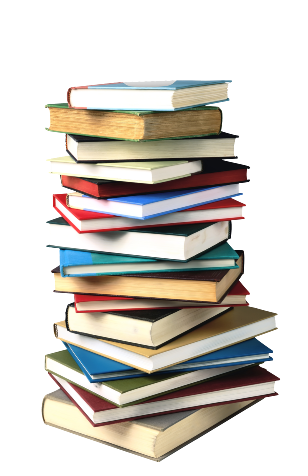 ______________________ 3
Печатное  оборудование:
Ротационная печать
Циркон 66:
1+1
Максимальный формат рулона 620 мм
Плотность бумаги – 45-80г/м.квВарианты фальцовки А5, А4Максимальная скорость печати – 17 000 отт/час

Ультрасет-72: 
1+1
Максимальный формат рулона 720мм
Плотность бумаги – 45-70г/м.квВарианты фальцовки А4 
Максимальная скорость печати – 10 000 отт/час
______________________ 4
Листовые машины для офсетной печати

Планета Р-26
2+2
Максимальный формат листа 700х1000 ммВарианты фальцовки А5, А4Максимальная скорость печати -  4 000 отт/час

Роланд-Рекорд: 
1+1
Максимальный формат листа 700х1000 ммВарианты фальцовки А5, А4Максимальная скорость печати -  6 500 отт/час

Heidelberg :
4+4Максимальный формат листа 470х650 ммВарианты фальцовки А5, А4, А3Максимальная скорость печати – 5 000 отт/час
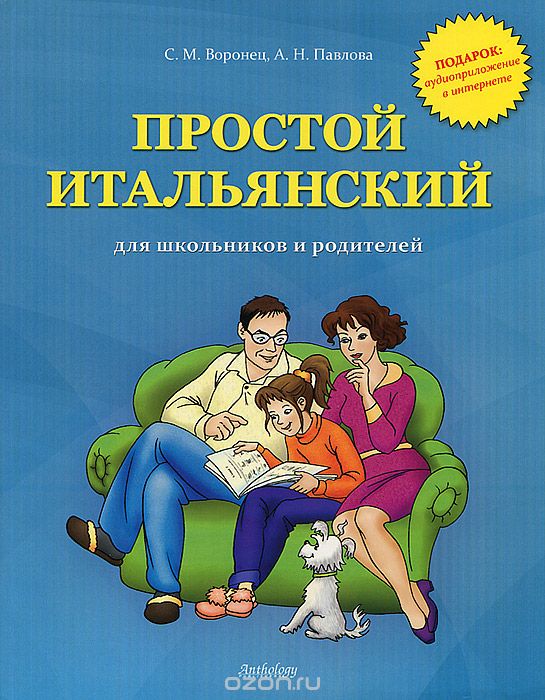 ______________________ 5
Послепечатное  оборудование:

Фальцевальная машина 
Мульти-Эффект 5090 
Шталь К-75
Припресовка пленки 
Доуфан
Крышкоделательная машина
ДА – 36
Ниткошвейный автомат
БНШ – 6А
Переплетное:
Панда 1530 
Колбус-Компакт
Проволокошвейная машина
2БШ -30
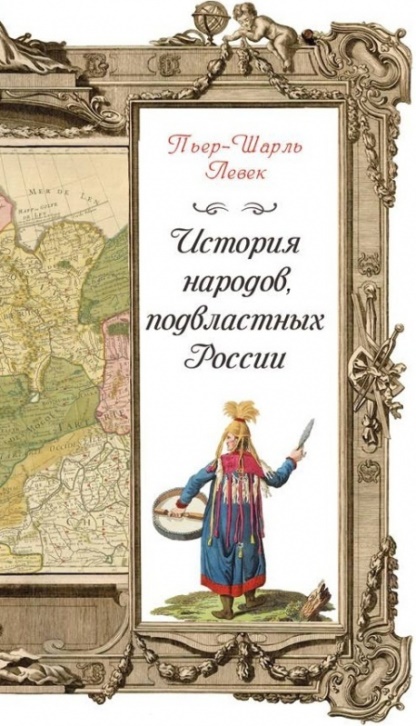 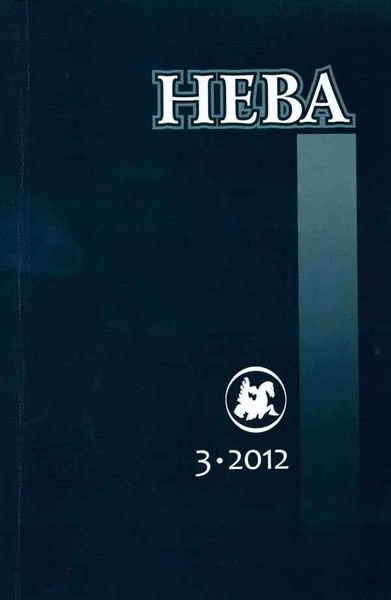 ______________________ 6
Мы делаем все возможное, чтобы работать с нами было удобно, надежно и престижно.
для нас важно:
индивидуальный подход к каждому заказу
контроль качества на каждом этапе работы
соблюдение сроков исполнения заказа
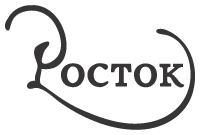 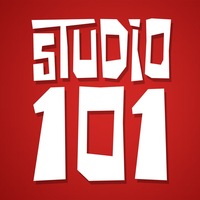 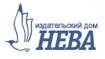 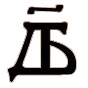 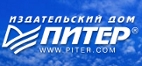 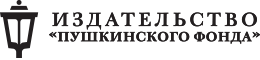 ______________________ 7
Контакты:


199034 Санкт-Петербург, 9 линия ВО,  д. 12
Отдел маркетинга
Телефон: 7 (812) 655-65-06; 
Производственный отдел 7 (812) 655-65-04
E-mail: zakaznauka@gmail.com
naukaprint@yandex.ru
______________________ 8